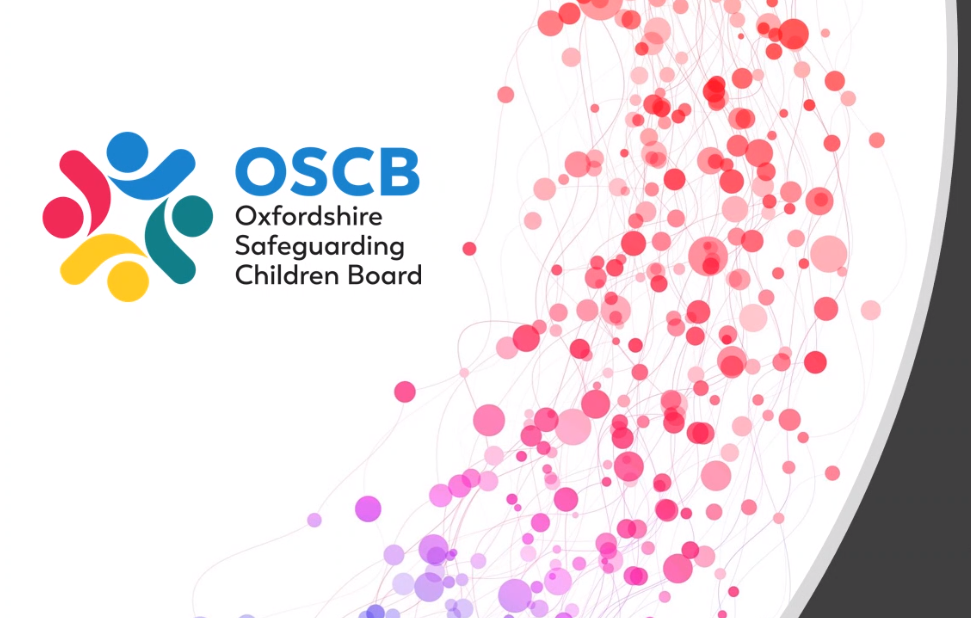 April 2022 update
The ‘Threshold of needs’ has been updated:
This provides advice on :
What to do  and When, to ensure that children and families get the right support at the right time
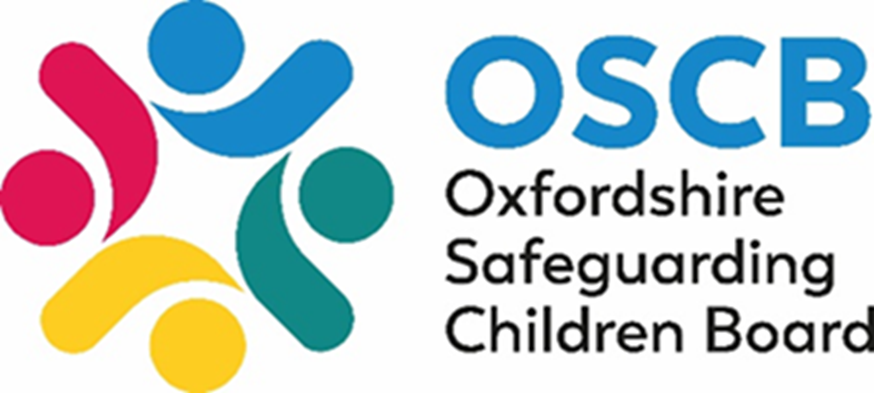 [Speaker Notes: In 2020-21 the OSCB completed 8  ‘serious incidents’ for a ‘Rapid Review’ and 1 case of concern. This led to 2 CSPR and 1 local Partnership learning review. 


Learning points from the last 12 months:
Maintain face to face contacts where possible
Ensure that professionals maintain good contact with each other when making decisions on risk
Think about the whole family e.g. share information across different parts of the health service
Safeguarding risks on co-sleeping should be explained to both parents 
Look for ‘reachable moments in adolescent children’s lives’ 
Children are safer when they are in education

In 2020-21 the OSCB  worked on ten reviews. Some of the reviews started before 2020. They concerned twelve children. Four were female and six were male. 
Two reviews were published: Child K and the Jacob CSPR. They had local and national recommendations which are detailed in full in both reports.

In two of the three reviews on children under 5 years the child suffered physical abuse.
In three of the reviews on adolescent young people, mental wellbeing and suicidal behaviours were contributory factors. 
Sadly, two of the reviews concerned children who are deceased.]
Locality and community support services
No Names Consultations enable practitioners to talk through concerns they have for children when there is not an immediate safeguarding concern and where there is no consent from the family.

One number to remember for both LCSS and MASH: 0345 050 7666.

You’ll be put through to the Customer Services Team. 

You can opt for either a No Names Consultation or if you need to refer a child for a social care assessment, you can opt for the MASH.

LCSS will be providing the No Names Consultations. If in the course of the call, it becomes clear that a MASH enquiry is needed for the child, the LCSS worker will guide you to a MASH worker to pick up the call without undue duplication.
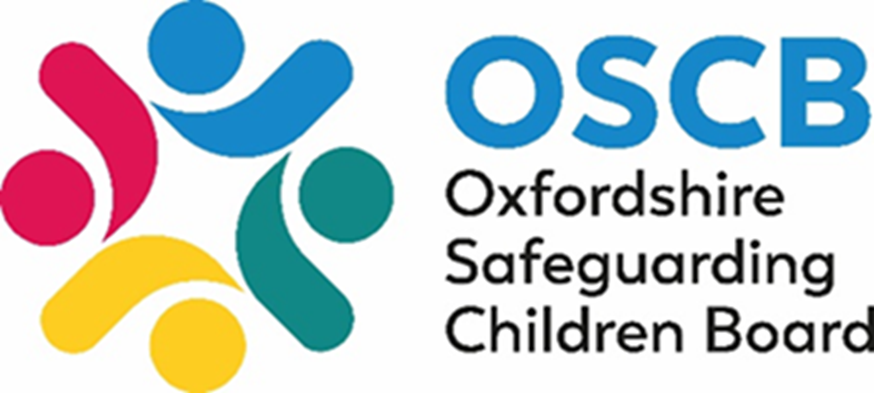 Early help assessments
Early help assessments offer support and advice to a family before problems get more serious. 
They are voluntary for the family
They are multi-agency
Any organisation can lead on one
The LCSS will help guide the initial piece of work
Oxfordshire early help assessments
Referral to Mash increased over last two years 
2.5 times more likely to have had social care assessment than an Early help assessments
Housing providers have not completed any EHA’s  and we would like to look at why this is with Housing reps 
LCSS want to talk to Housing reps about this – any volunteers?
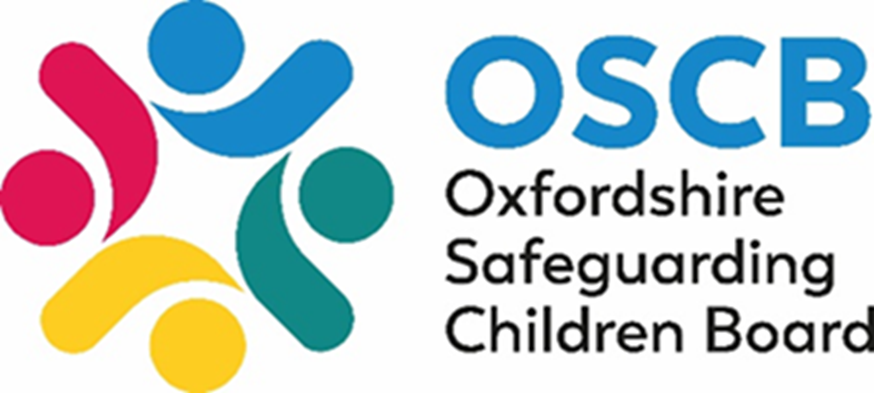 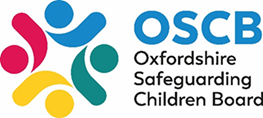 Child exploitation
Latest update

Hold the date! A learning event on child exploitation is scheduled for the 30th of June, to provide a further update on the revised framework as follows:
the new pathway and screening tool
a summary of the review on the Complex child panel
revised process for resolving professional disagreements
Rethinking our practice; how we live with risk, expectations of what we can do
Police and Health perspectives
Child exploitation through the eyes of the child


If you or a colleague have any concerns around exploitation of a child or young person, please continue to use the existing screening tool and pathway, see below:
Child Exploitation Screening Tool
Safeguarding Children at Risk of Exploitation Partnership Response
[Speaker Notes: Senior multi-agency representatives have taken part in two workshops, to develop a shared vision and approach for our work to safeguard adolescents from exploitation and ensure that they feel safe in their communities. The group has now begun to consider what could help equip multi-agency practitioners, managers, and strategic leaders across the partnership to work in this way, and importantly, how we might capture progress and the impact of what we do. We will begin to share this work more widely across the system in the New Year – so do watch out for the next update.]
Safeguarding Training
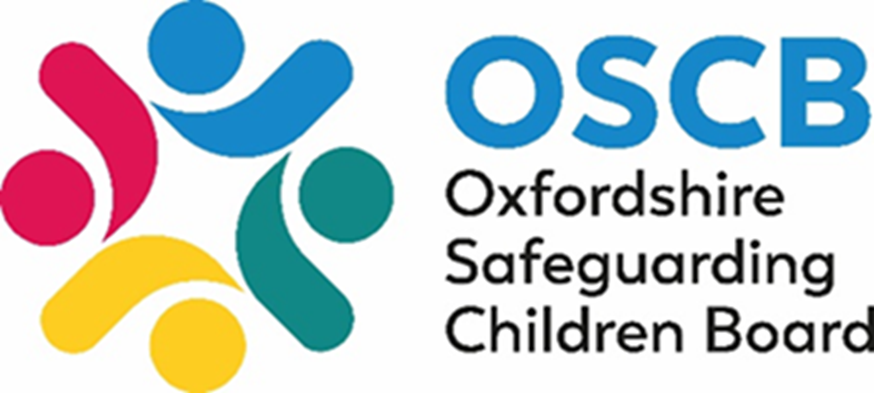 Upcoming training: 
WEBINAR: Impact of Domestic Abuse on Children and Families - 11-04-2022
WEBINAR: Domestic Abuse and Young People - 26-04-2022
WEBINAR: Safeguarding Disabled Children - 05-05-2022
WEBINAR: Introduction to Domestic Abuse - 09-05-2022
WEBINAR: Early Help Assessment (EHA) and Team Around the Family  - 23-05-2022
WEBINAR: Domestic Abuse and Young People - 25-05-2022
WEBINAR: Trauma Informed Practice - 07-06-2022


Visit www.training.oscb.org.uk for further dates, info and bookings